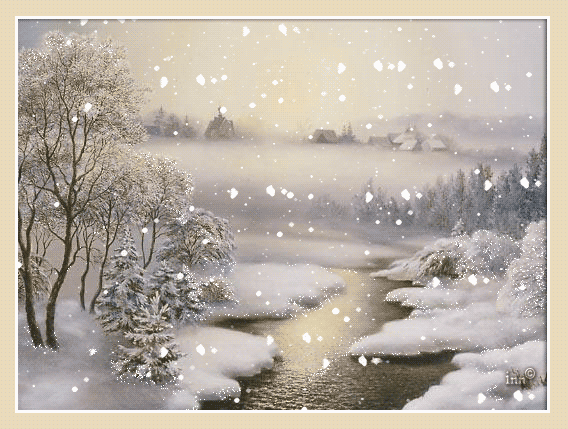 Окружающий  мир
1 класс
«Как  зимой
помочь     
   птицам?»
Учитель: Ширяева Татьяна Стефановна
«Как  зимой помочь  птицам?»
Задачи  урока:
1.Научимся  различать   птиц, зимующих в наших краях.
2. Научимся подбирать корм для птиц
Воробей
Синица
Свиристель
Снегирь
Поползень
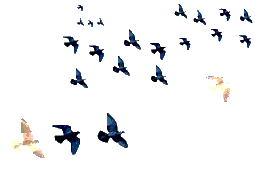 Физкультминутка
Руки подняли и покачали -
Это деревья в лесу.
В стороны руки плавно помашем -
Это к нам птицы летят.
Как они сядут, тоже покажем -
Крылья  сложим  назад.
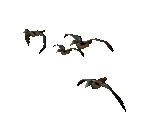 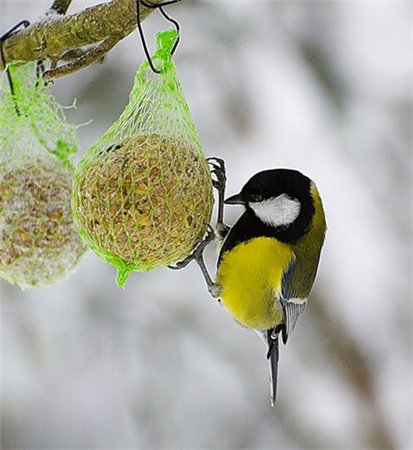 Образцы кормушек, изготовленные  своими руками.
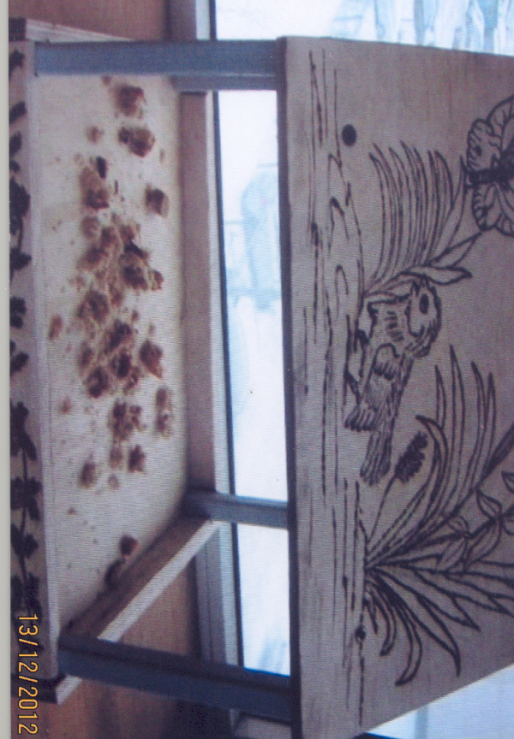 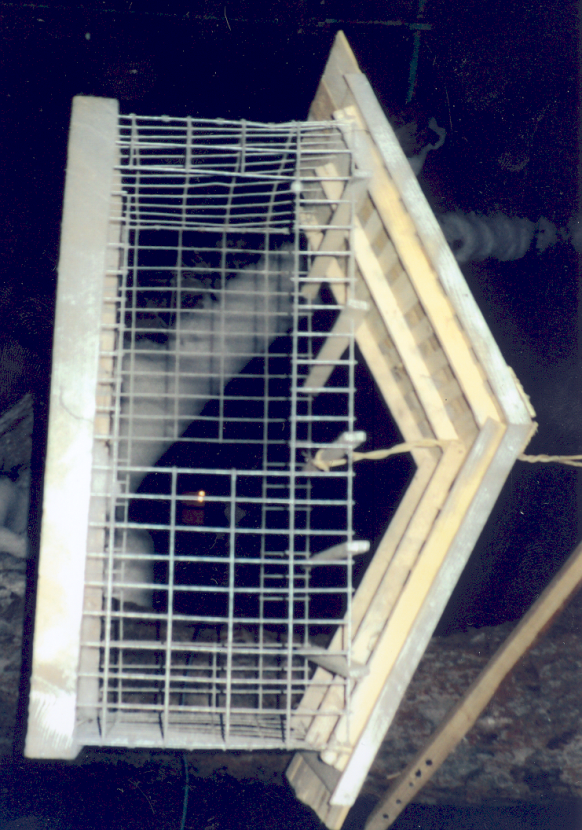 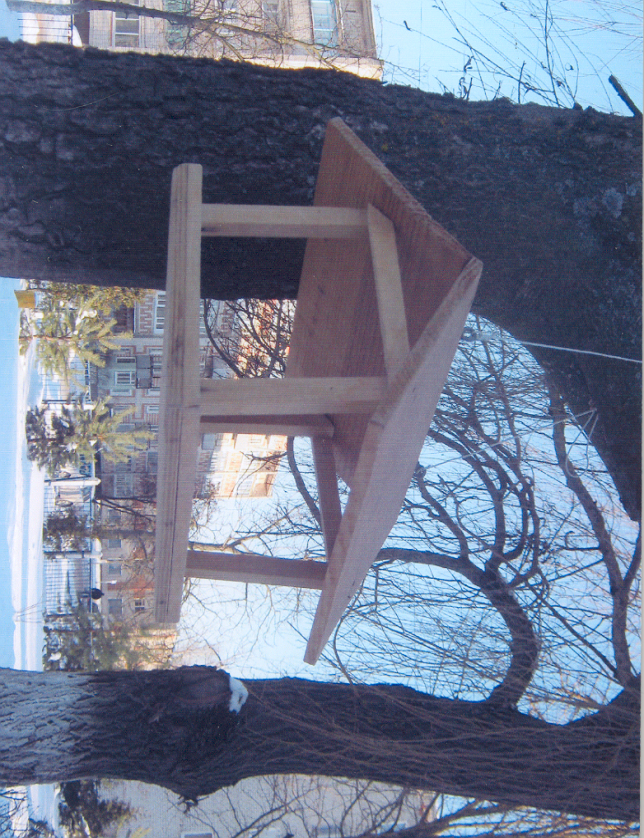 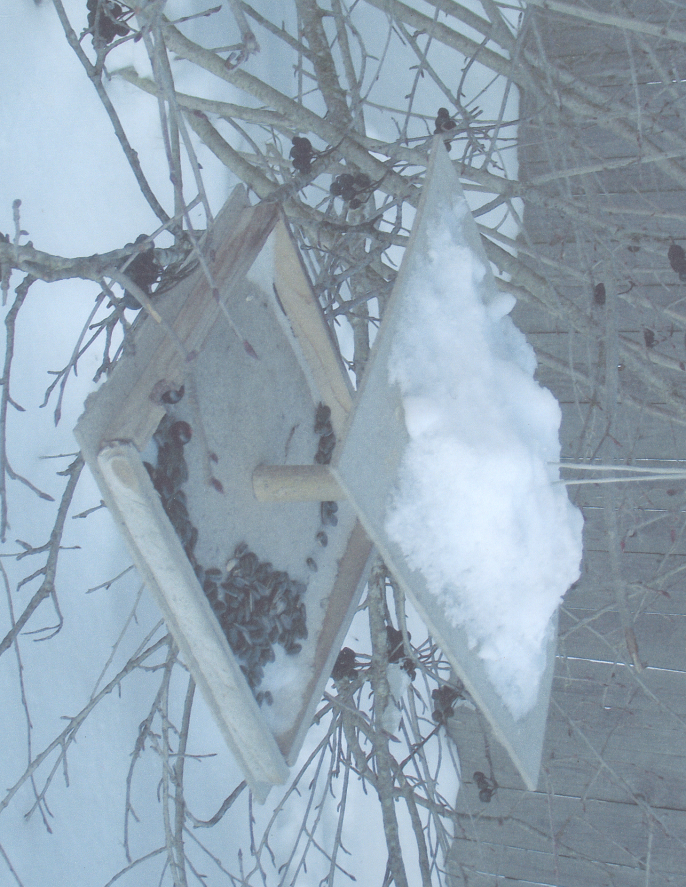 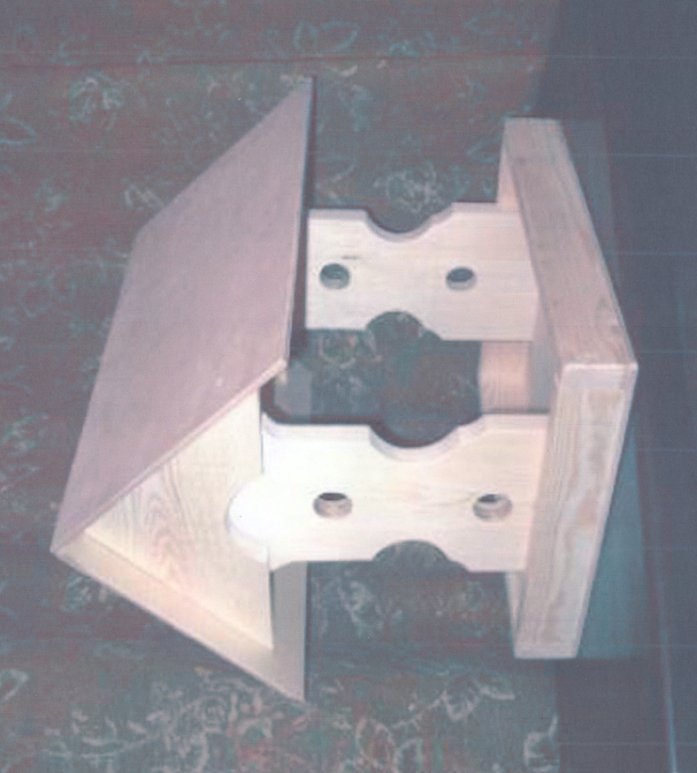 Правила подкормки  птиц
1.  Кормушки должны быть удобными.
2. Кормить птиц надо регулярно.
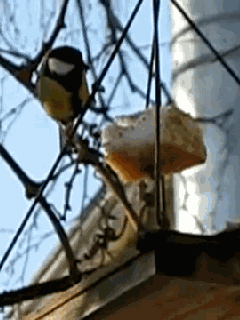 3. Корма в кормушках 
должно быть немного.
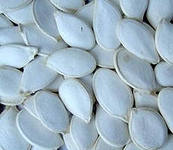 Арбуза
Кабачков
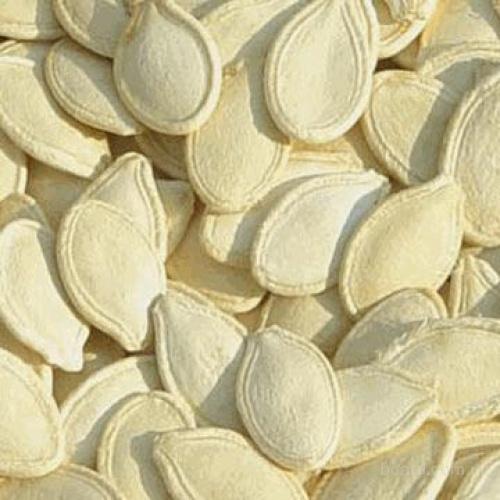 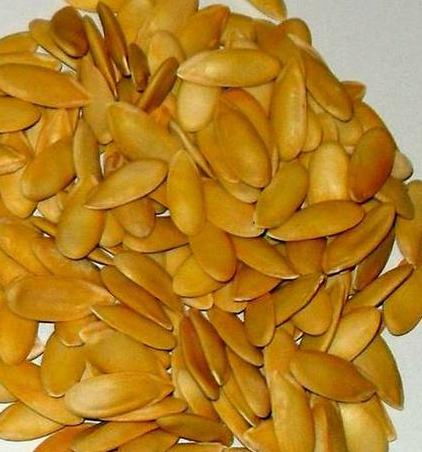 Тыквы
Дыни
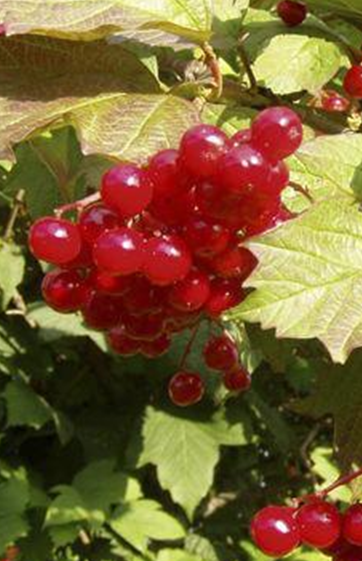 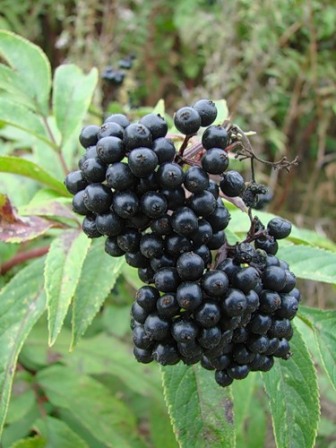 Ягоды
рябины
Ягоды
калины
Ягоды
бузины
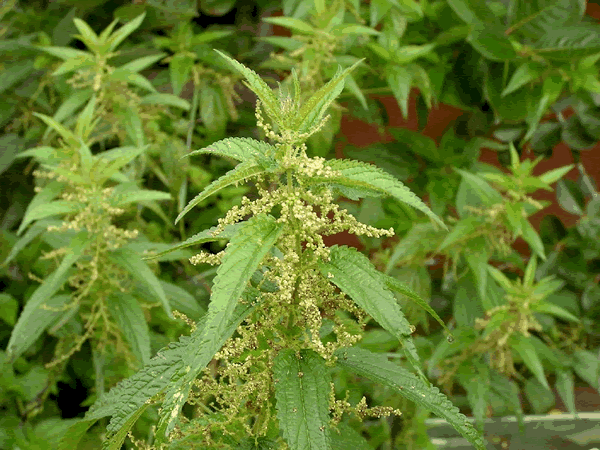 семена
крапивы
семена подсолнечника
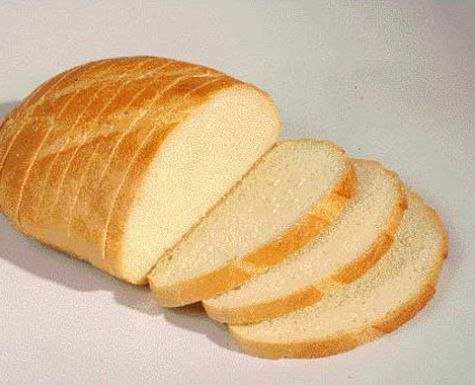 сало
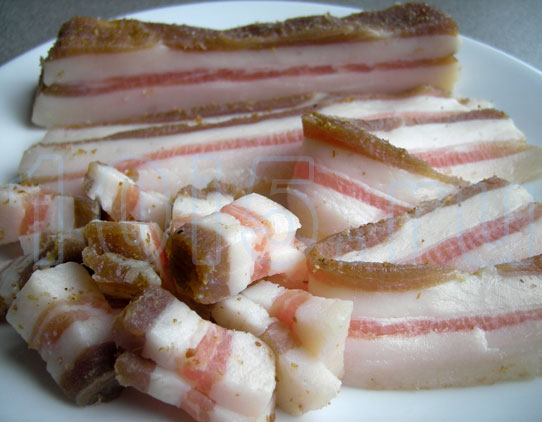 крошки
белого
х  л  е  б  а
Дрозд рябинник
Природные   столовые
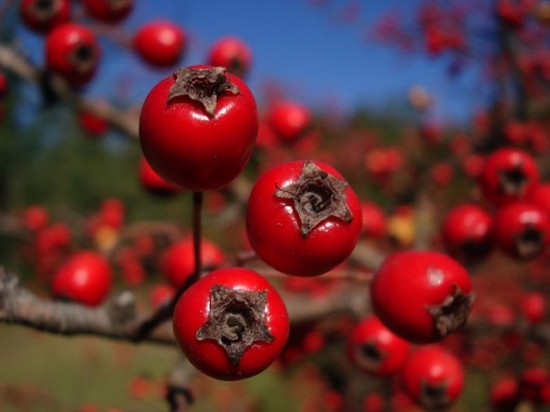 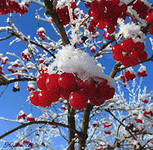 Рябина
Боярышник
Калина
Чтобы  зимой
помочь птицам, нужно сделать для них кормушки 
и подкармливать птиц
подходящим кормом.
Птицы - наши друзья!
Зимой их забывать нельзя!
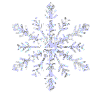 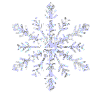 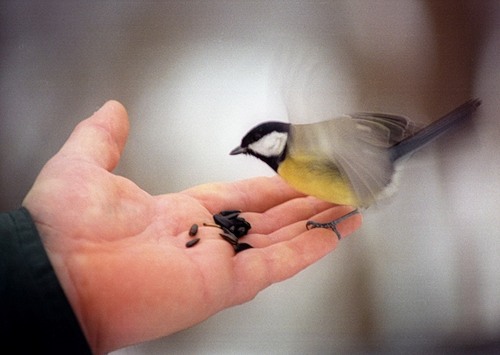 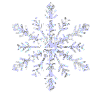 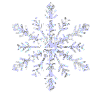 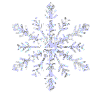 Рефлексия
Мне все понятно
Мне нужно еще поработать
Мне  было трудно
Спасибо за внимание!